Дымковская игрушка павлин.Этапы изготовления.
Дымковская игрушка - один из русских народных глиняных художественных промыслов. Для её производства используется красная глина, тщательно перемешанная с мелким речным песком. Фигурки лепят по частям, отдельные детали собирают и долепливают, используя жидкую глину как связующий материал. Следы лепки сглаживают, для придания изделию ровной поверхности.
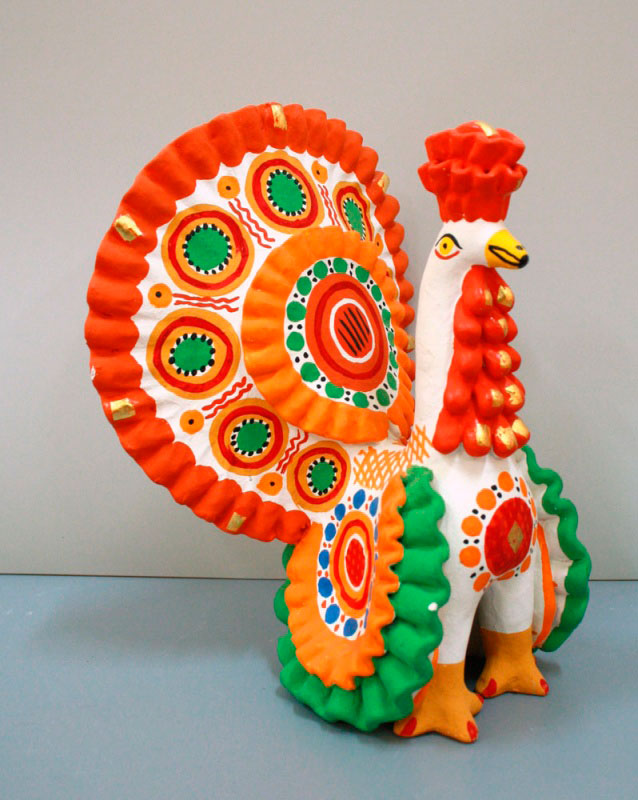 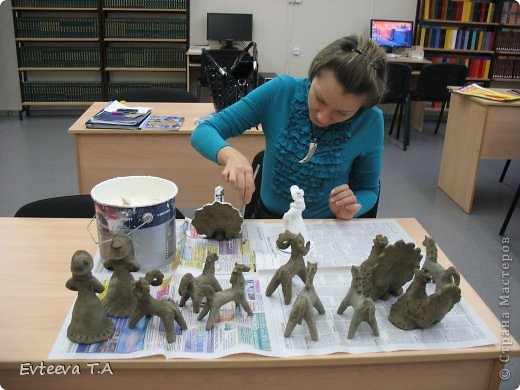 Подготовка глины1. Заготовить нужной величины глиняные шарики для деталей игрушки. Накрыть шарики полиэтиленом.
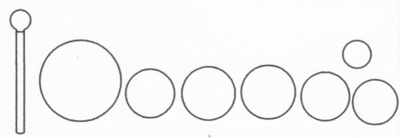 Лепка туловища1. Раскатать шарик, расплющить его в ладонях – получится круглая пластина толщиной 3-4 мм.2. Свернуть пластину в пустотелый конус, постучав по ней ребром ладони.3. Состыковать края пластины, загладить и выровнять шов.4. В широкой части конуса собрать глину и замазать отверстие.5. Стороны туловища выровнять, похлопывая по ним лопаткой.
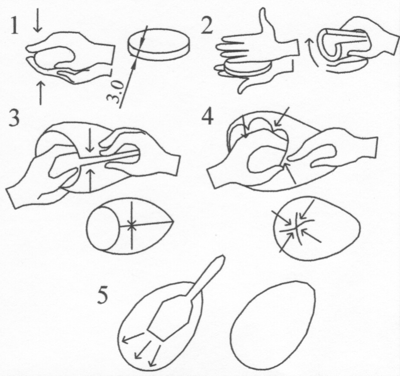 Лепка лап и подставки1. Раскатать 2 короткие морковки и сместить их.2. Приставить их к широкой части туловища так, чтобы игрушка не касалась животом стола.3. Примазать лапы.
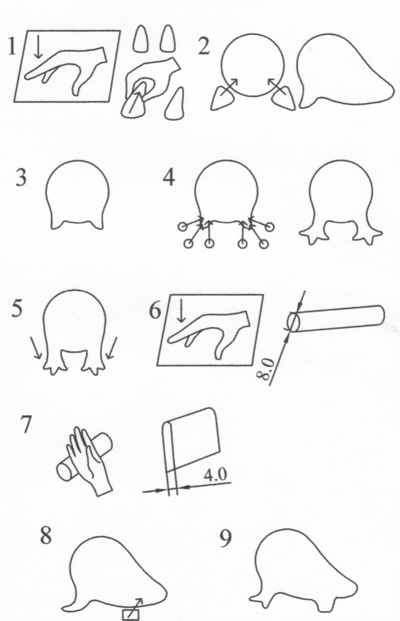 Лепка головы с шеей1. Раскатать длинную морковку, от её широкого основания оттянуть глину.2. Приставить морковку к туловищу так, чтобы грудка выступала вперед.3. Примазать её.4. Подогнуть верхушку морковки к шее и примазать её.5. Сформировать голову, вытянуть клюв.
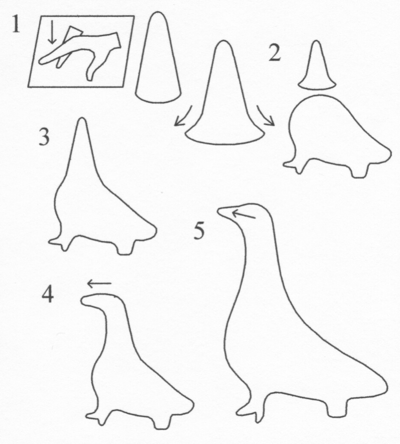 Лепка хвоста1. Раскатать длинную морковку.2. Подогнать верхушку у морковки и примазать её к основанию.3. Сплющить пальцами заготовку хвоста, оставляя её толщину 5 мм.4. У основания хвоста оттянуть глину.5. Приставить хвост к узкой части туловища в вертикальном положении.6. Примазать хвост.7. Выправить хвост.
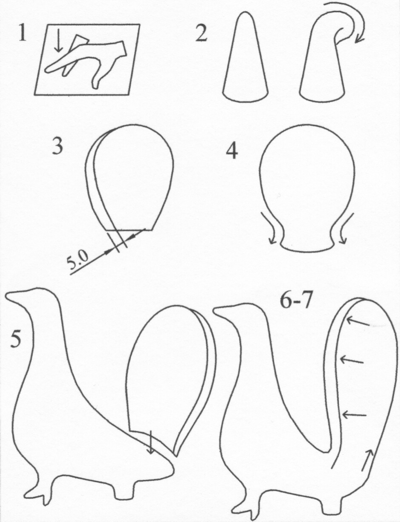 Лепка крыльев1. Раскатать 2 шарика, расплющить их в пластины овальной формы, толщиной 3-4 мм.2. Приложить крылья к туловищу по бокам на одинаковом расстоянии.3. Примазать крылья.
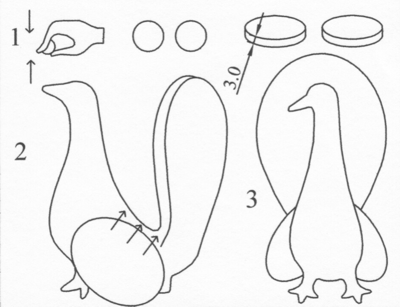 Лепка оборок1. Раскатать одну короткую, 2 средние, одну длинную колбаски диаметром 5-6 мм.2. Обернуть влажной тряпочкой.3. Расплющить их ребром ладони.4. Разгладить их указательным пальцем, получатся пластины.5. Сложить пластины в гармошки.6. Приложить длинную оборку вокруг хвоста и примазать.7. Приложить средние оборки к крыльям на одинаковом расстоянии и примазать.8. Расправить оборки.
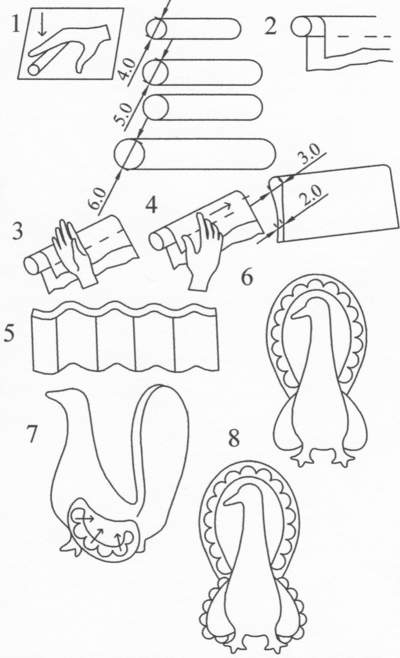 Лепка короны и бородки1. Раскатать маленький шарик.2. Приставить его к макушке головы и закрепить винтовыми движениями.3. Приложить короткую оборку вокруг короны и примазать.4. Раскатать 8-11 маленьких морковок.5. Приложить их к шее под клювом начиная от её нижней части к верхней.6. Закрепить их, придавливая пальцем, примазать к шее только узкие их концы.
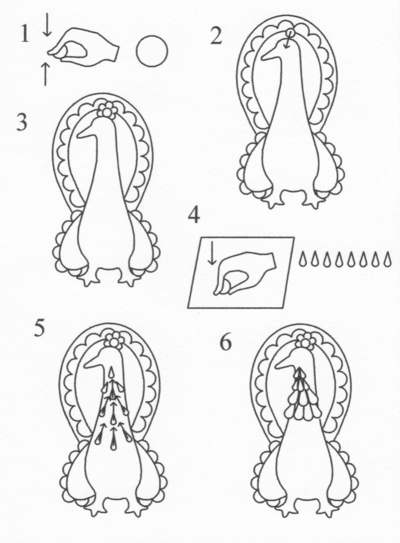 Спасибо за внимание!
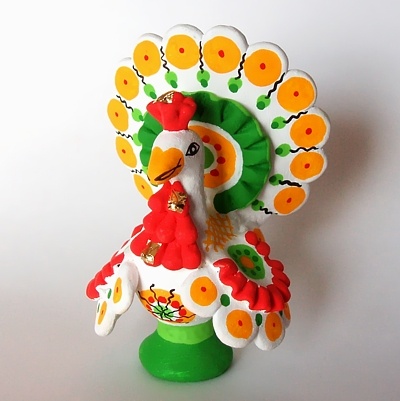